Global Economics
Wilhelmshaven
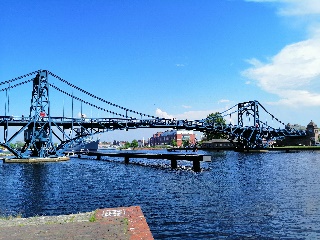 This lecture will be recorded and 
Subsequently uploaded in the 
world-wide-web
Prof. Dr. Bernhard Köster
Jade-Hochschule Wilhelmshaven
http://www.bernhardkoester.de/vorlesungen/inhalt.html
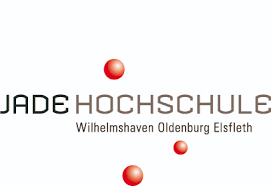 Global Economics
Winter term 2023
Prof. Dr. Bernhard Köster
Prof. Dr. Bernhard Köster


Room:			S 113

Street:			Friedrich-Paffrath-Straße 101

location:		26389 Wilhelmshaven

Tel.			+49 4421 985-2766

Email:			bernhard.koester@jade-hs.de

Consultation hour:	by arrangement
			or just have a look into my office!
			or Webex/Zoom …
Content
Overview of macroeconomic indicators

Okun`s law and time series analysis

General developments in the global economy and international trade

Exchange rates, Siegels paradoxon Interest parity and the Mundell-Felming-model

The Philippscurve, Taylor-Rule, time inconsistency and general problems in monetary policy

The economics of european integration and the Optimal Currency Area

The Solow growth model
Literature
Okun, Arthur M. (1962). “Potential GNP: Its Measurement and Significance.” Reprinted as Cowles Foundation Paper 190.
Siegel, J. J. (1972). Risk, interest rates and the forward exchange. The Quarterly Journal of Economics, 86 (2), 303–309.
Marcus Fleming (1062): Domestic financial policies under fixed and floating exchange rates. IMF Staff Papers 9, 369-379
Robert Mundell (1962) Capital mobility and stabilization policy under fixed and flexible exchange rates. In: Canadian Journal of Economic and Political Science. Vol. 29, 1962,  475-485 (Nobel Prize 1999)
Philipps, A. (1958) The Relation between Unemployment and the Rate of Change of Money Wages in the United Kingdom, 1861–1957, Economica, Vol. 25, S. 283–299
Phelps, Edmund S. (1967) “Phillips Curves, Expectations of Inflation and Optimal Employment over Time.” Economica, n.s., 34, no. 3, 254–281. (Nobel Prize 2006) 
Barro, R., and D. Gordon (1983): “A Positive Theory of Monetary Policy in a Natural Rate Model,” Journal of Political Economy, 91, 589–610
Barro, R.J. and D. Gordon, (1983) Rules, Discretion, and Reputation in a Model of  Monetary Policy, Journal of Monetary Economics, Vol. 12, 101 – 120
Köster, Bernhard (2011), Decision Rules, Transparency and Central Banks, Disseratation, University of Heidelberg
Mundell, R.A. (1961) A Theory of Optimum Currency Areas Author(s): Source: The American Economic Review, Vol. 51, No. 4, Sep., 657-665 (Nobel Prize 1999)
Solow, R.M. (1956) A Contribution to the Theory of Economic Growth, The Quarterly Journal of Economics, Vol. 70, No. 1, Feb., 65-94 (Nobel Prize 1987)
Swan, T. (1956) Economic Growth and Capital Accumulation, Economic Record, Band 32, No. 2, 334–361
Macroeconomic indicators
Unemployment
Inflation
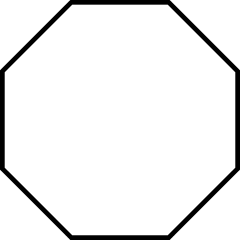 Interest rates
Economic growth
Exchange rates
Government Debt
Trade-to-GDP-ratio
Current account